Imperialism In Africa
Cy - Ranch
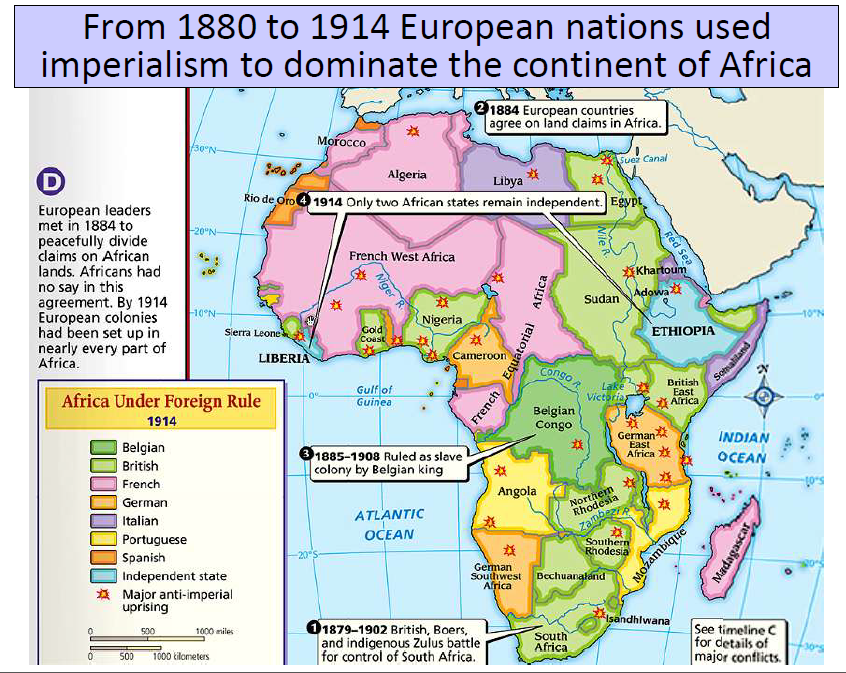 Africa Before Imperialism
African peoples divided into hundreds of ethnic and linguistic groups - More than 1000 different languages
European travel to interior impossible before steam engine (steam powered riverboats)
Africans had trade networks and kept Europeans from controlling trade
Do Not Write : Not a United Front…
Huge variety of ethnic groups and languages prevented Africans from a unified stand 
Wars among the Africans over water, trade rights, and land 
Technological disadvantage 
No weapons
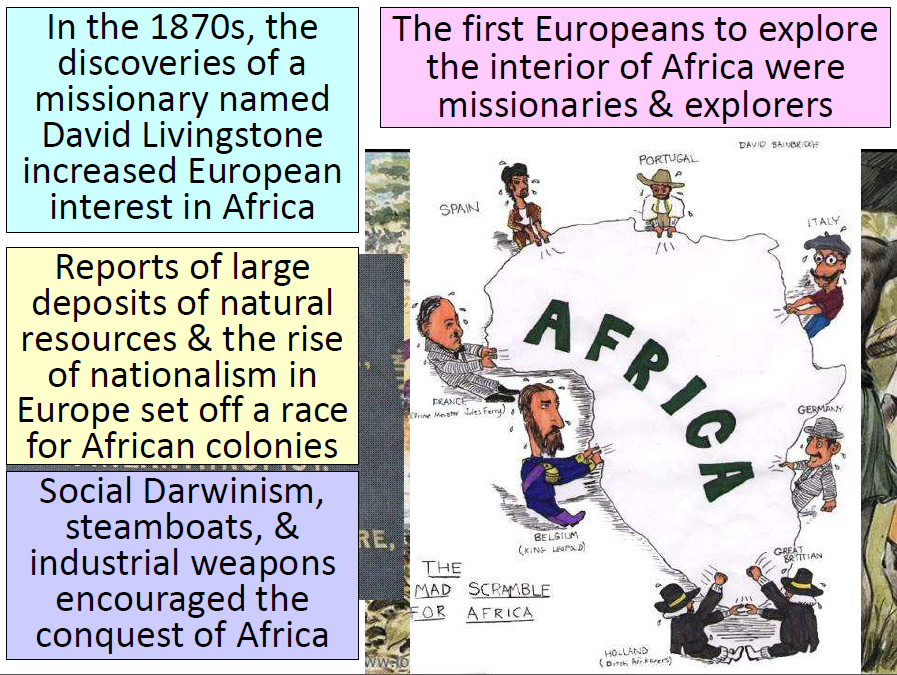 What was desired in AfricaDo no Write:
Copper and Tin found in Belgian Congo

Exploited Africa for rubber, gold, diamonds, ivory, tin, copper
European Technological Superiority Do Not Write
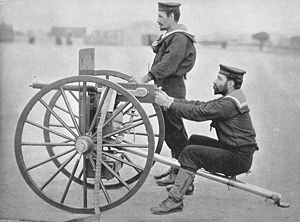 Steam engine- easier travel 
Steam powered riverboats 
No longer confined to the African coast 
Maxim Gun- world's 1st machine gun 
Railroads, cables, and steamers
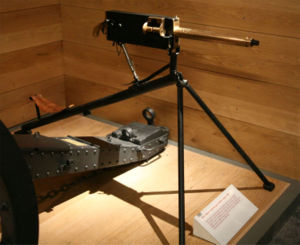 Document 1 Analysis
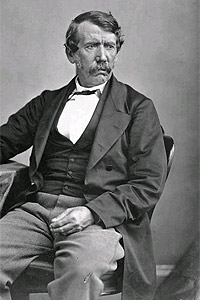 Dr. David Livingstone
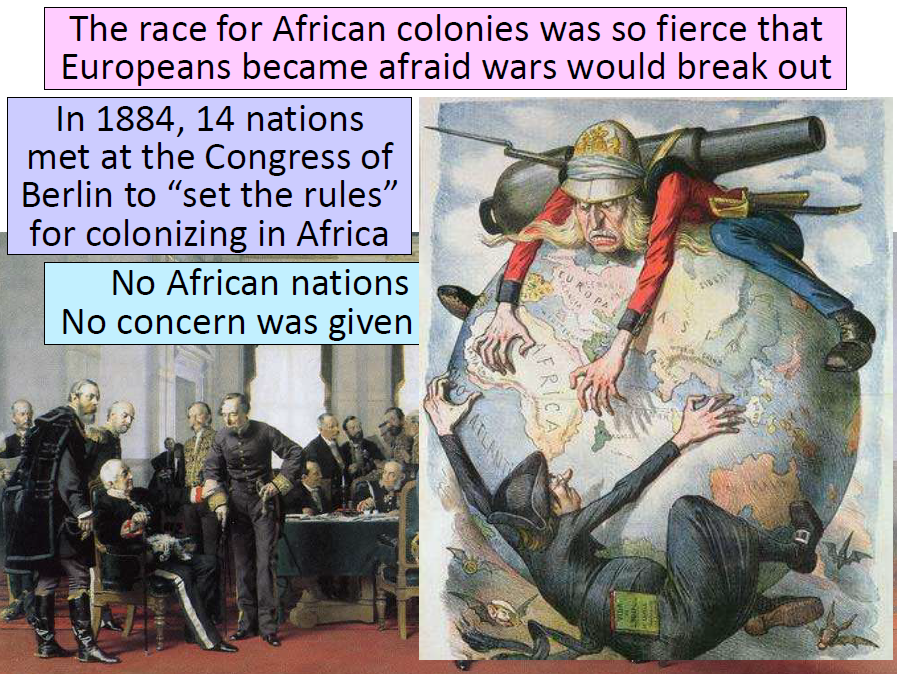 Berlin Conference 1884-1885
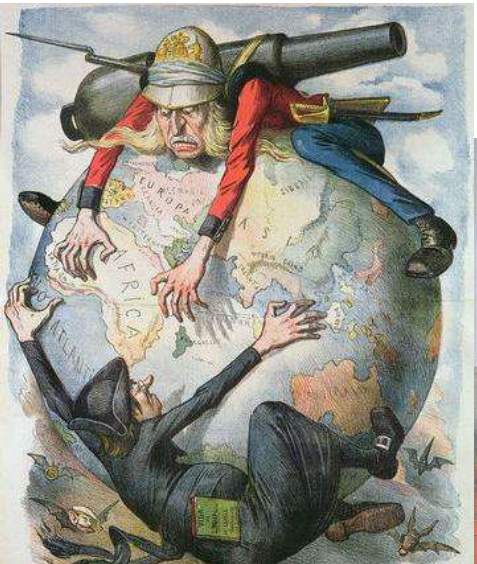 Agreed that any nation could claim land so long as they notified other nations of the claim (they had to show that they could control the area)
No African rulers attended the meetings 
Conference sealed Africa's fate
Document 2 Analysis
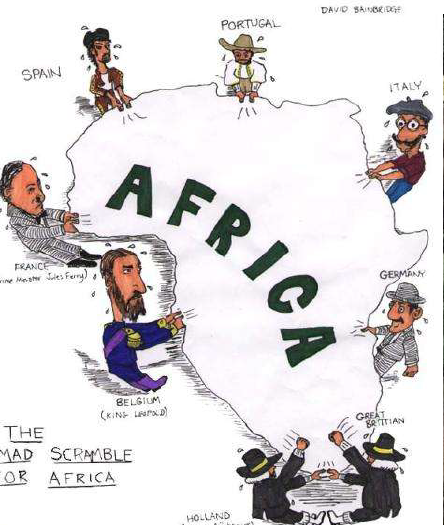 Berlin Conference
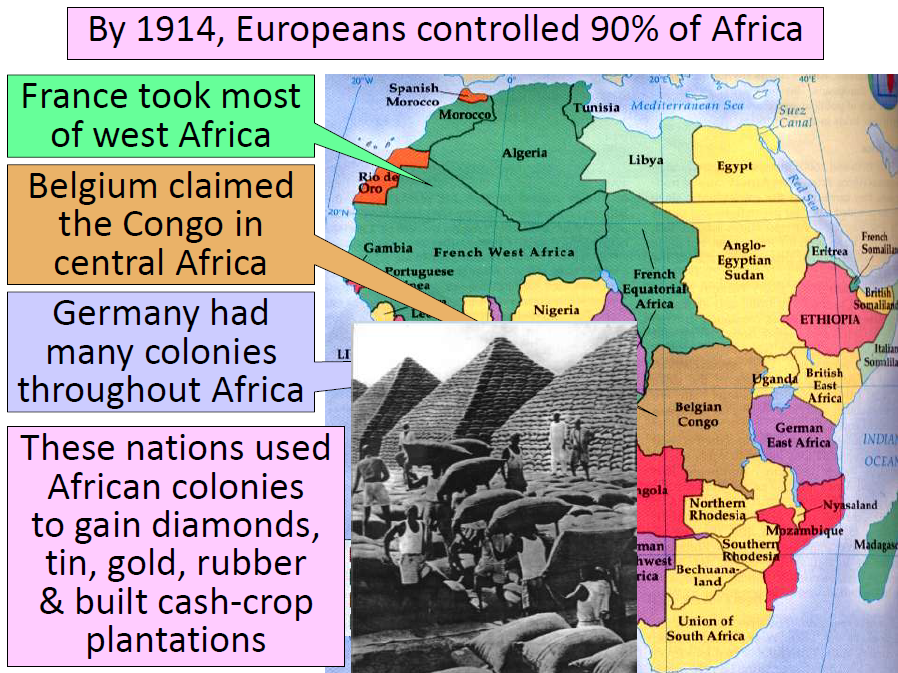 Document 3 Analysis
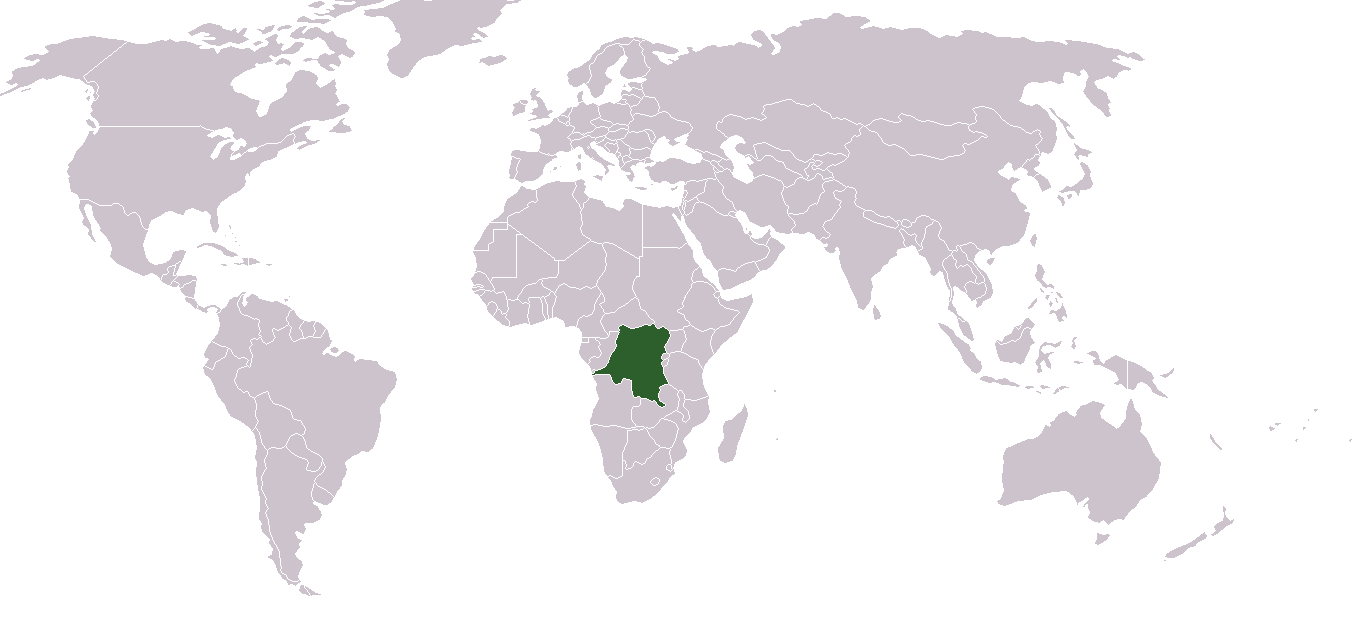 The Congo
Mine all Mine- 
Horrors of King Leopold II of Belgium
OOPS!! Our Mistake : Do Not Write
European nations thought Africans would buy their goods 
They were wrong 
European goods were not bought 
But businesses still needed raw materials from Africa 
Cash-Crop plantations: grow peanuts, palm oil, cocoa, and rubber
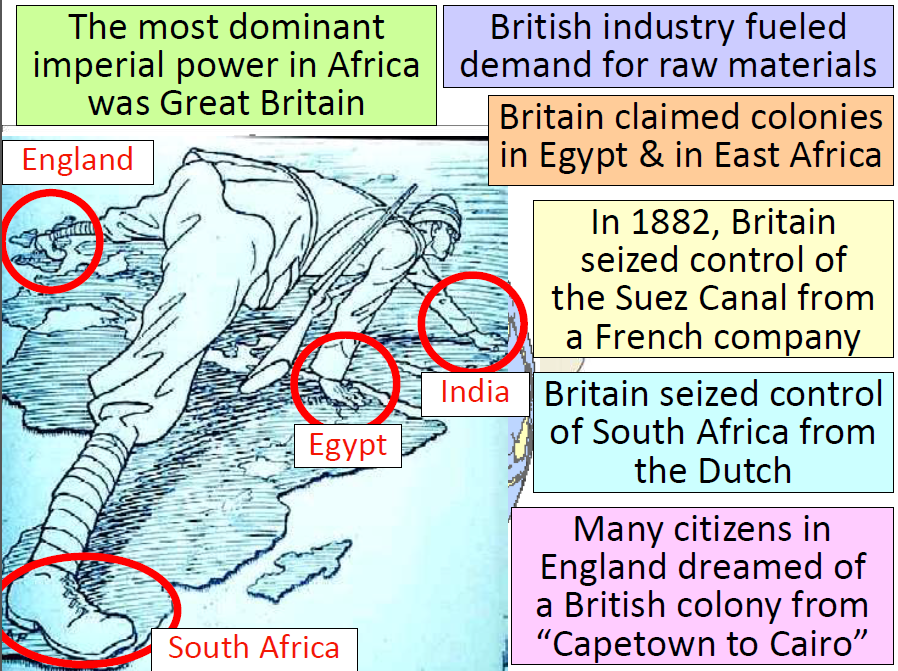 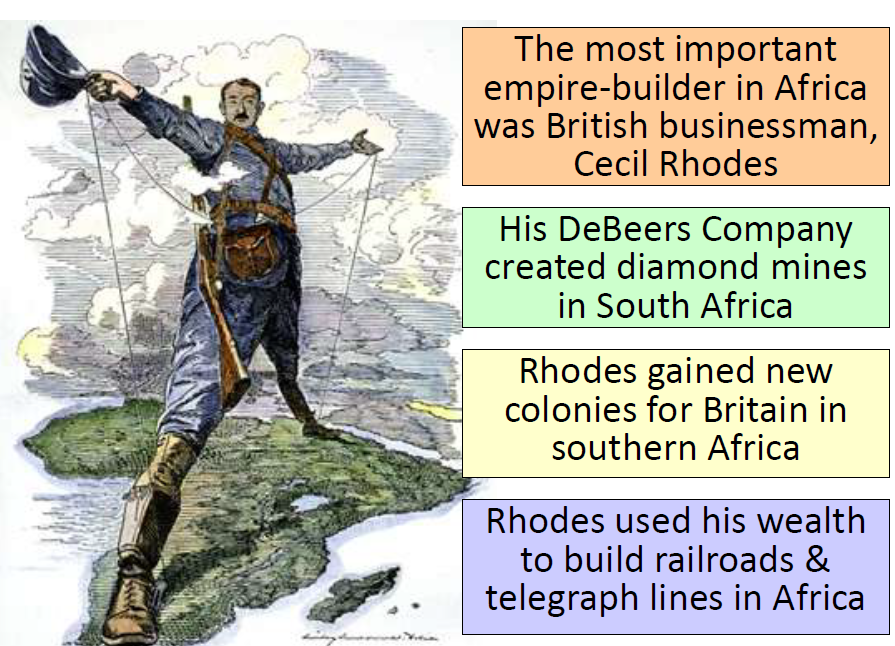 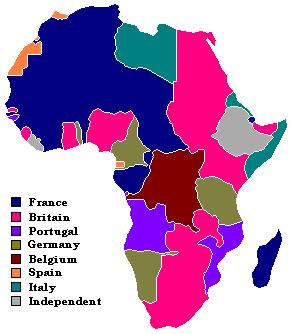 Document 4 Analysis
Rhodesia 
South Africa
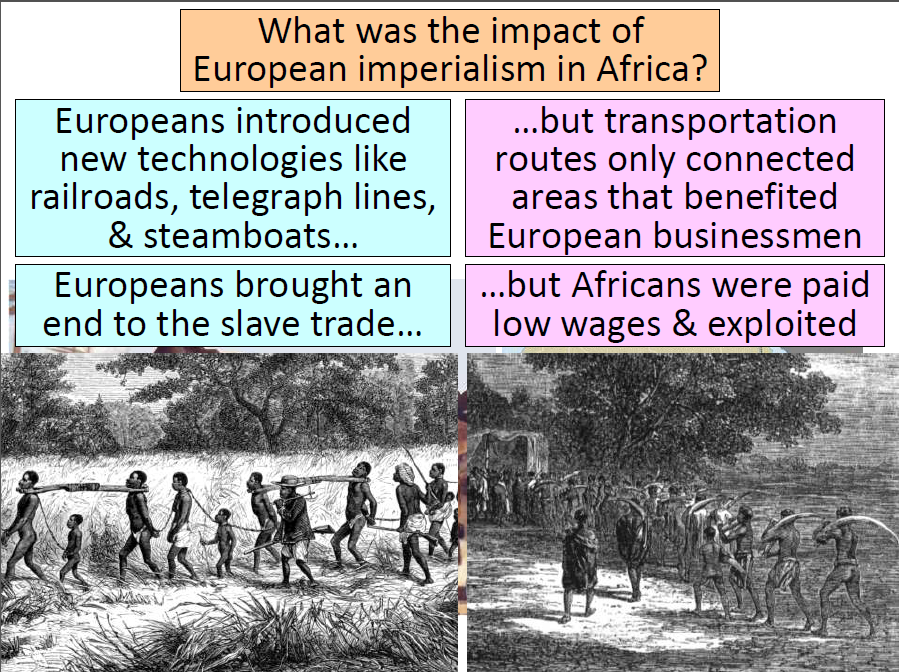 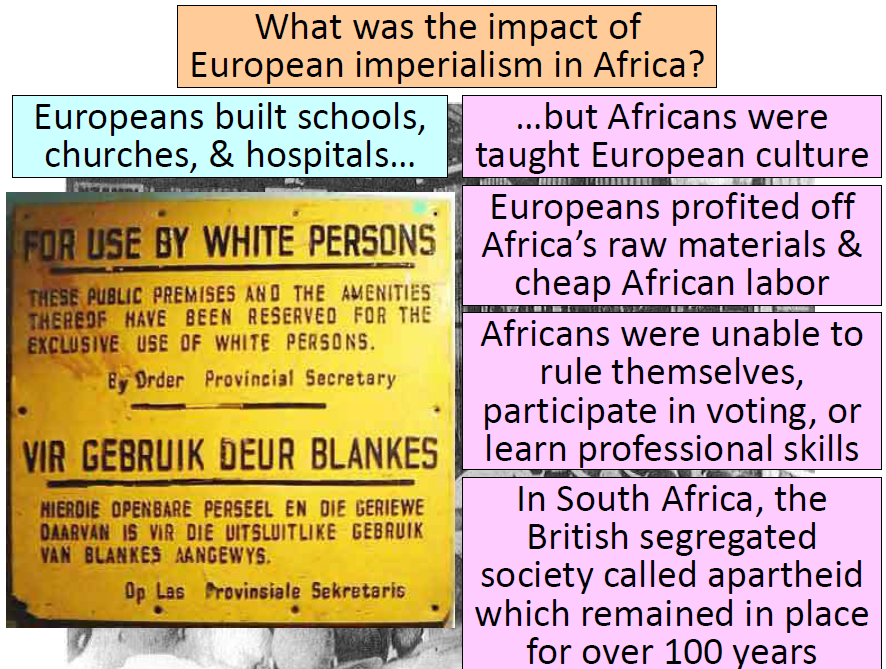 Document 5 Analysis
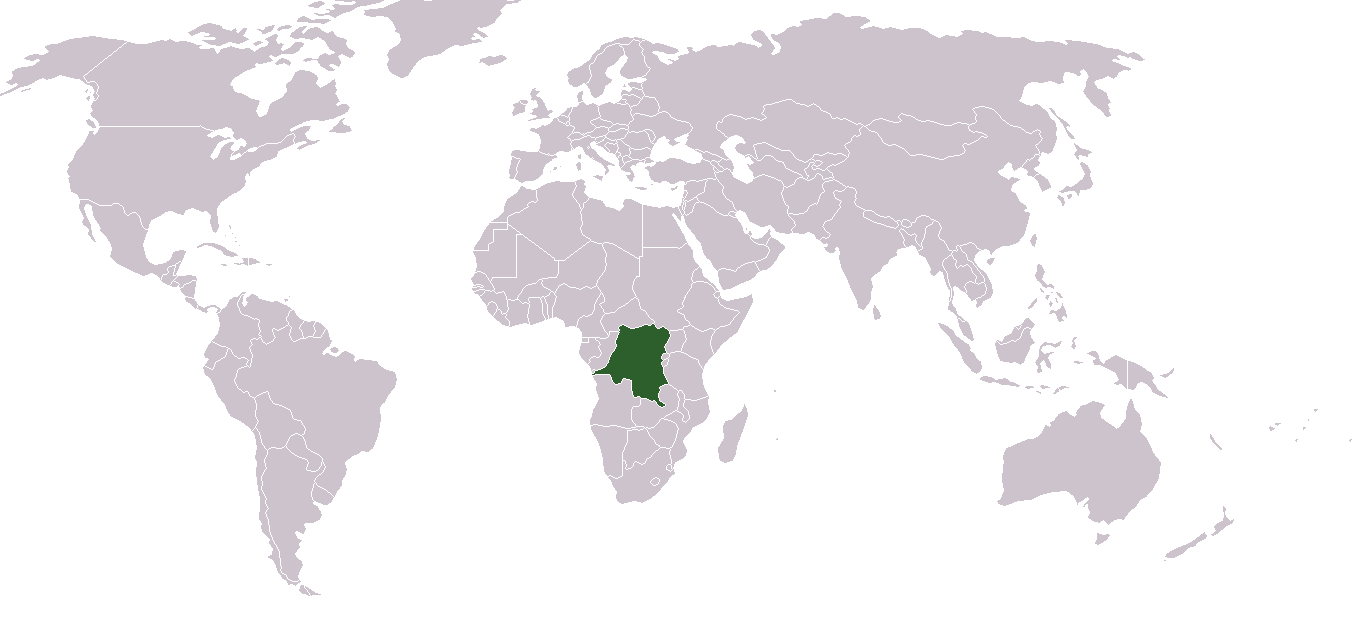 Ethiopia
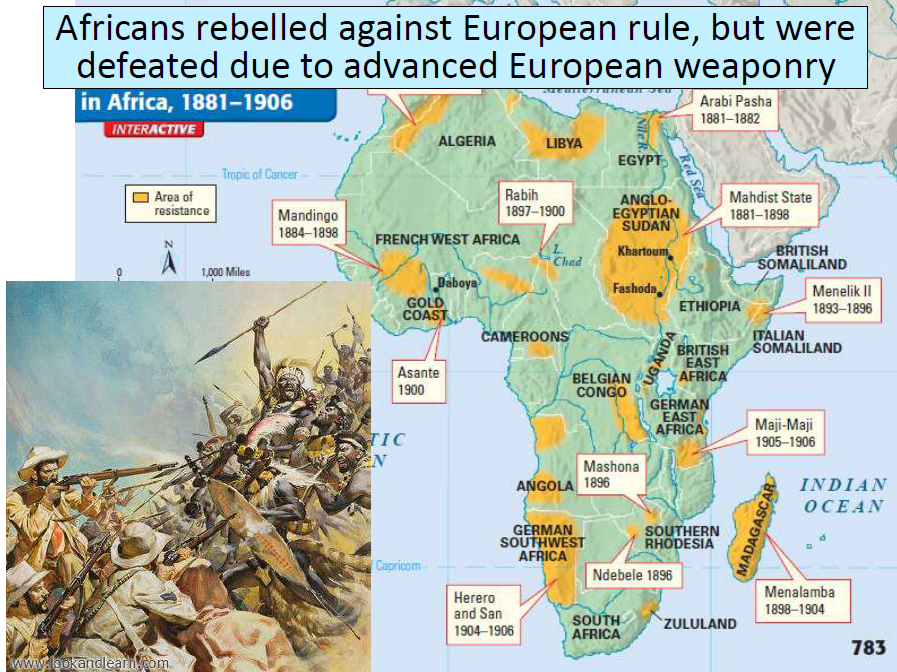 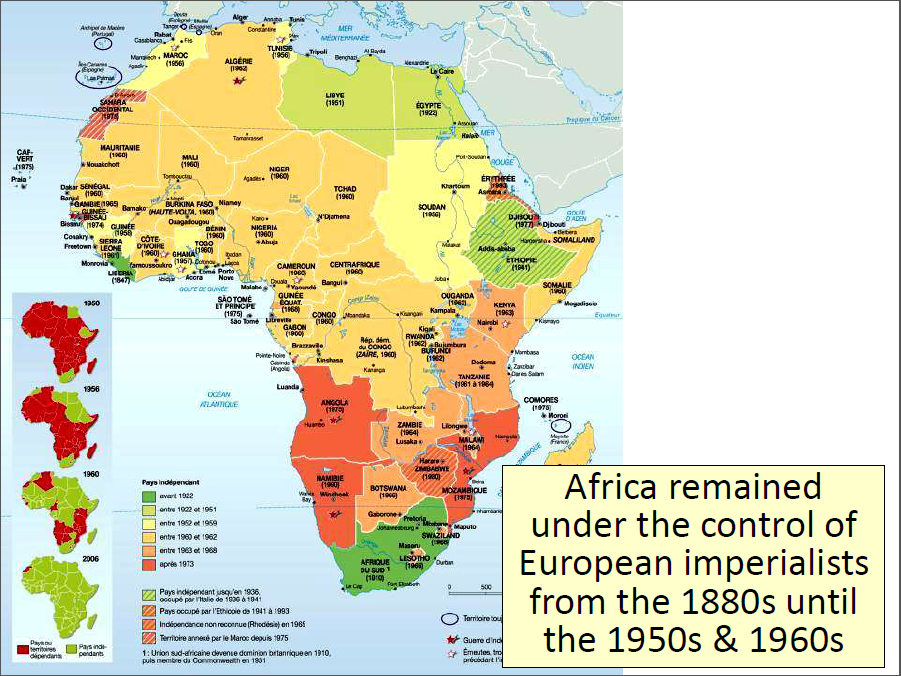 Document 6 Analysis
Zulu War Video
Anglo – Zulu War
Document 7 Analysis
Boer War
Clash of the 3 Nations : Don’t Write
South Africa: history of Dutch, Africans, and British 
British control the Zulu by 1887
Dutch (Boers) in Cape of Good Hope 1652
Dutch and British clash over land and slaves 
1830’s thousands of Boers move to escape the British
Movement known as The Great Trek
Diamonds, Gold, and War  : - Don’t Write         OH MY!!
The Boer War: 1st modern total war 
Diamonds and gold discovered in south Africa-1860’s and 1880’s 
“outsiders” wanted to take it from Dutch Boers
1899 Boers took arms against the British
Commando raids, guerilla tactics, by Boers against British   
British burned farms and imprisoned women and children 
Britain won- 1902
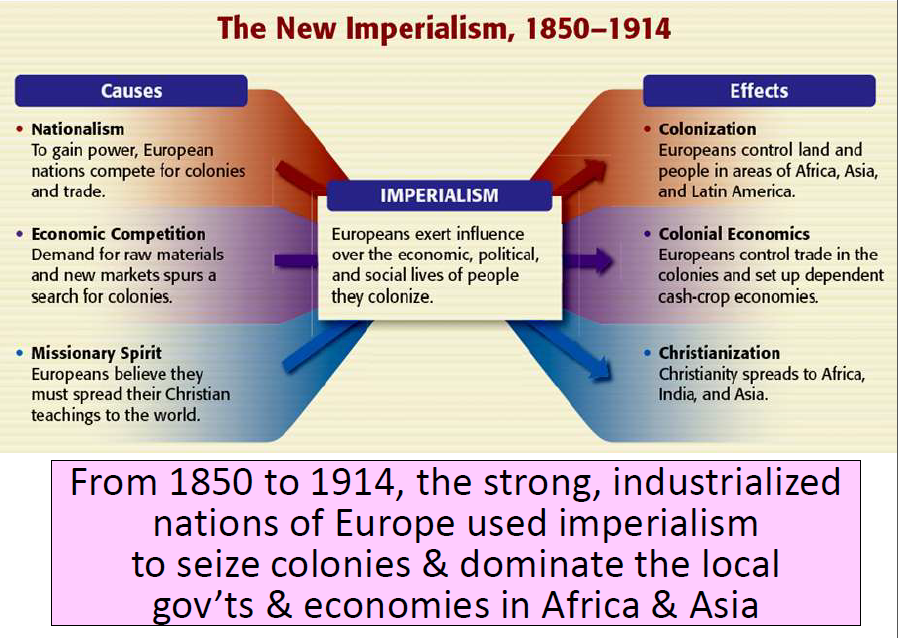 Welcome to Africa: Europeans take overReview of Information
Motives
Nationalism
Economic Competition
European Racism
Missionary impulse  

Issue: Malaria 
Europeans highly susceptible to malaria 
Caused by mosquitoes 
A dose of Quinine almost everyday will keep the malaria away 
Internal Forces 
Variety of cultures and      languages 
Low level of technology 
Ethnic strife

External Forces 
Maxim Gun 
Railroads 
Steam Ships